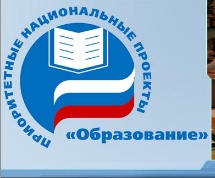 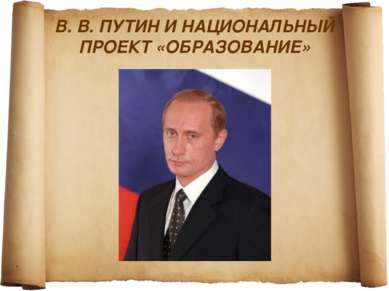 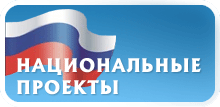 7 мая 2018 года на портале Кремля (kremlin.ru) опубликован текст Указа Президента России Владимира Владимировича Путина «О национальных целях и стратегических задачах развития Российской Федерации на период до 2024 года», который вступил в силу со дня его официального опубликования.
Указ подписан «в целях осуществления прорывного научно-технологического и социально-экономического развития РФ, увеличения численности населения страны, повышения уровня жизни граждан, создания комфортных условий для их проживания, а также условий и возможностей для самореализации и раскрытия таланта каждого человека».
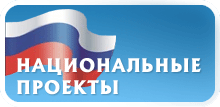 Совет при президенте по стратегическому развитию и национальным проектам в ближайшее время рассмотрит один из самых масштабных нацпроектов "Образование", рассчитанный на шесть лет. В него войдут девять федеральных проектов, на их основе регионы должны привести в соответствие свои отраслевые программы образования.
Первое и важнейшее направление -федеральный проект "СОВРЕМЕННАЯ ШКОЛА" включает:
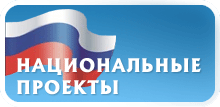 - обновление материально-технической базы; 
- строительство новых школ; 
- полную ликвидацию третьей смены; 
- внедрение новых методов обучения (например, серьезно обновится предмет "Технология": уроки по нему будут проходить в том числе в детских технопарках); 
- обновление образовательных программ.
(6,5 миллиона мест будет создано, чтобы к 2025 году обеспечить 100-процентное обучение в одну смену)
Второй федеральный проект - "УСПЕХ КАЖДОГО РЕБЁНКА"
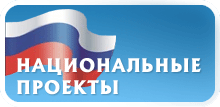 Это, в первую очередь,
- дополнительное образование,
-профориентация и поддержка талантливых детей. Планируется, что детские технопарки "Кванториум" появятся в каждом регионе. Кроме того, в каждом субъекте РФ к 2024 году будут созданы центры выявления и поддержки талантов. Они будут учитывать опыт образовательного фонда "Талант и успех" - сочинского "Сириуса". Также будет создано не менее 100 центров развития современных компетенций детей на базе университетов.
"С сентября этого года мы запускаем большой профориентационный проект "Билет в будущее", рассчитанный на школьников 6-11 классов, - рассказала Ольга Васильева. - Поддержка ранней профориентации должна идти регионам через субсидии. Это большие деньги, такие же, как и "Кванториумы" - около миллиарда рублей в год".
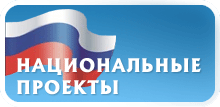 Третий проект - "ПОДДЕРЖКА СЕМЕЙ"
Будет создан единый федеральный портал для мам и пап, где они смогут получить консультацию, связаться с педагогами, получить психологическую помощь. К 2024 году во всех регионах начнут работу центры скорой психолого-педагогической помощи родителям: на это некоммерческим организациям будут выделяться субсидии. Пока, по словам Ольги Васильевой, в России работает около ста таких мини-центров.
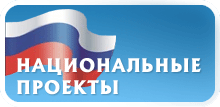 Четвертый - "ЦИФРОВАЯ ОБРАЗОВАТЕЛЬНАЯ СРЕДА"
Его первая часть - техническая: школам нужен высокоскоростной интернет, электронные журналы, дневники, бухгалтерия, системы прохода и питания по электронным карточкам. Вторая часть - Российская электронная школа, которая станет помощником учителю: виртуальные библиотеки, музеи, онлайн-курсы, 3D-лаборатории. Кроме того, в России впервые будет создан Центр цифровой трансформации образования, в котором будет идти аналитическая, организационная и экспертная работа в этой области.
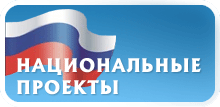 Пятый - Федеральный проект "УЧИТЕЛЬ БУДУЩЕГО"
По словам Васильевой, это во многом ключевой проект: 
-не менее половины учителей должны пройти переподготовку. Национальная система учительского роста предполагает и новую систему карьерного роста. То есть не вертикальную: учитель-директор-завуч, а горизонтальную. Сейчас в образовательной среде обсуждаются новые должности педагогических работников, отражающие их профессиональные успехи, например, учитель-мастер, учитель-наставник. Но существующую систему повышения квалификации учителей никто "ломать" не собирается: ее приведут к "общему знаменателю", чтобы она работала на нацпроекты.
"Новые возможности для каждого"
позволит непрерывно учиться абсолютно всем, даже уже работающим людям. Для этого будет создана единая платформа-навигатор по доступным курсам и программам, в том числе онлайн-курсам. К 2024 году число пользователей платформы достигнет 1,2 млн. человек. За этот проект отвечает Министерство науки и высшего образования.
"СОЦИАЛЬНАЯ АКТИВНОСТЬ"
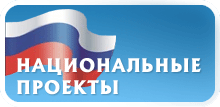 "СОЦИАЛЬНАЯ АКТИВНОСТЬ" - ответственна Росмолодежь. Будет сформирована сеть центров поддержки добровольчества, лучшие волонтерские проекты смогут ежегодно участвовать в конкурсе на получение грантов. Девятый - "Повышение конкурентоспособности российского высшего образования". В нем уже известные проекты: "Вузы как центры пространства создания инноваций", "Современная цифровая образовательная среда в Российской Федерации", "Экспорт российского образования".
Проект «Молодые профессионалы».
В его рамках проведут мировой чемпионат по профессиональному мастерству по стандартам WorldSkills в 2019 году в Казани и Европейский чемпионат по профмастерству в Санкт-Петербурге. К декабрю 2024 года создадут сеть центров опережающей профессиональной подготовки.
 Это поможет готовиться к демонстрационным экзаменам, которые через шесть лет будут сдавать в 50% техникумов и колледжей.
Цель - поднять престиж рабочих профессий, чтобы выпускники колледжей и техникумов могли работать на самых продвинутых производствах
Повышение конкурентноспособности российских вузов
В нем уже известные проекты: "Вузы как центры пространства создания инноваций", "Современная цифровая образовательная среда в Российской Федерации", "Экспорт российского образования"
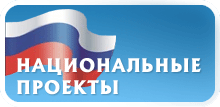 Согласно Указу, Правительству Российской Федерации поручено при разработке национального проекта в сфере образования исходить из того, что в 2024 году необходимо обеспечить:а) достижение следующих целей и целевых показателей:обеспечение глобальной конкурентоспособности российского образования, вхождение Российской Федерации в число 10 ведущих стран мира по качеству общего образования;воспитание гармонично развитой и социально ответственной личности на основе духовно-нравственных ценностей народов Российской Федерации, исторических и национально-культурных традиций;
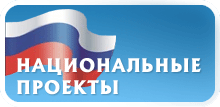 б) решение следующих задач:— внедрение на уровнях основного общего и среднего общего образования новых методов обучения и воспитания, образовательных технологий, обеспечивающих освоение обучающимися базовых навыков и умений, повышение их мотивации к обучению и вовлечённости в образовательный процесс, а также обновление со-держания и —- совершенствование методов обучения предметной области «Технология»;— формирование эффективной системы выявления, поддержки и развития способностей и талантов у детей и молодёжи, основанной на принципах справедливости, всеобщности и направленной на самоопределение и профессиональную ориентацию всех обучающихся;
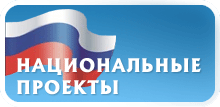 — создание современной и безопасной цифровой образовательной среды, обеспечивающей высокое качество и доступность образования всех видов и уровней;— внедрение национальной системы профессионального роста педагогических работников, охватывающей не менее 50 процентов учителей общеобразовательных организаций;
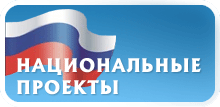 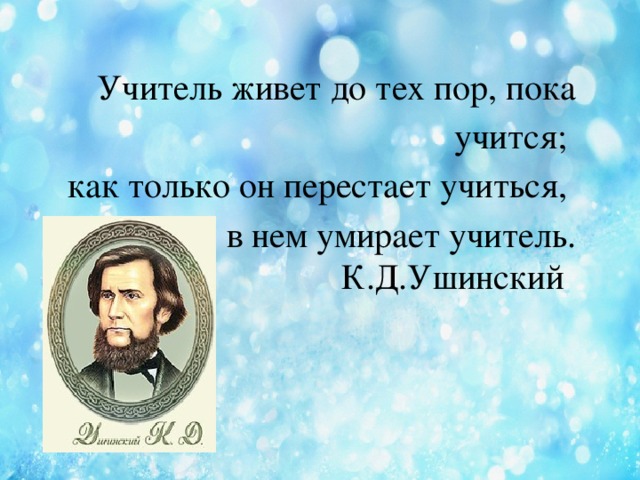